La protection de la propriété
intellectuelle en Chine

La lumière au bout du tunnel?
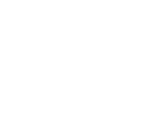 Nathan Kaiser, Swiss Attorney-at-Law
Lausanne, December 19, 2006
www.eigerlaw.com
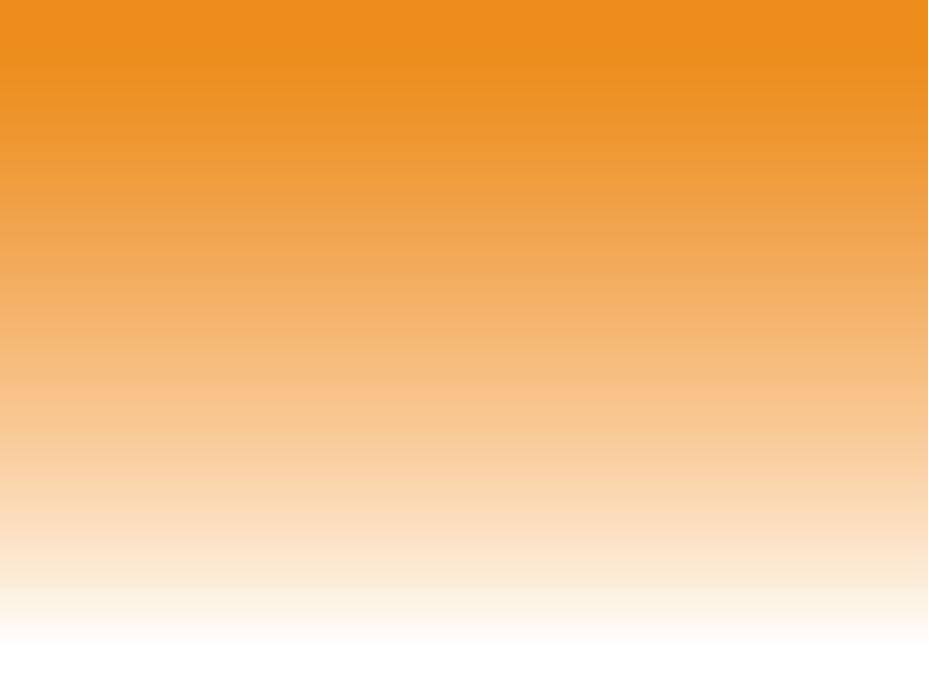 Sommaire
Traités, TRIPS et l’OMC
  les lois principales
  un état des lieux: L’OMC, la réalité, et la Politique
  Le pilier de droit administrative en Chine
  Le droit pénal et IPR
  Les recours de droit civil
  Les scénarios typiques
  La contre-attaque: principes et recettes
  Les derniers développements
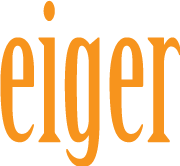 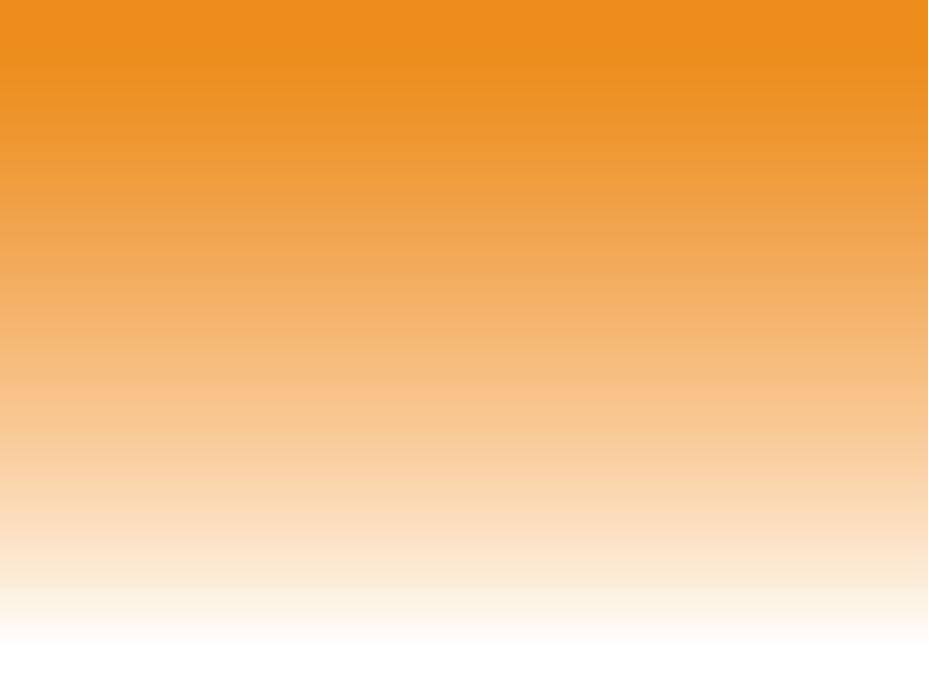 Traités, TRIPS, l’OMC et les lois
Entrée dans l’OMC (décembre 2001)
  La Chine a révisé, abrogé et complété ses lois
     pour conformer à TRIPS
  Loi sur les droits d’auteur (révisée 2001)
  Loi sur les brevets (révisée 2000)
  Loi sur les marques (révisée 2001)
  Loi sur la concurrence déloyale (1993)
  Loi sur les cartels (- ?)
  Nombreuses ordonnances, décrets,jugements, 
     « explications », etc.
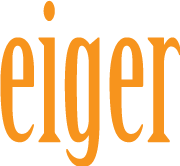 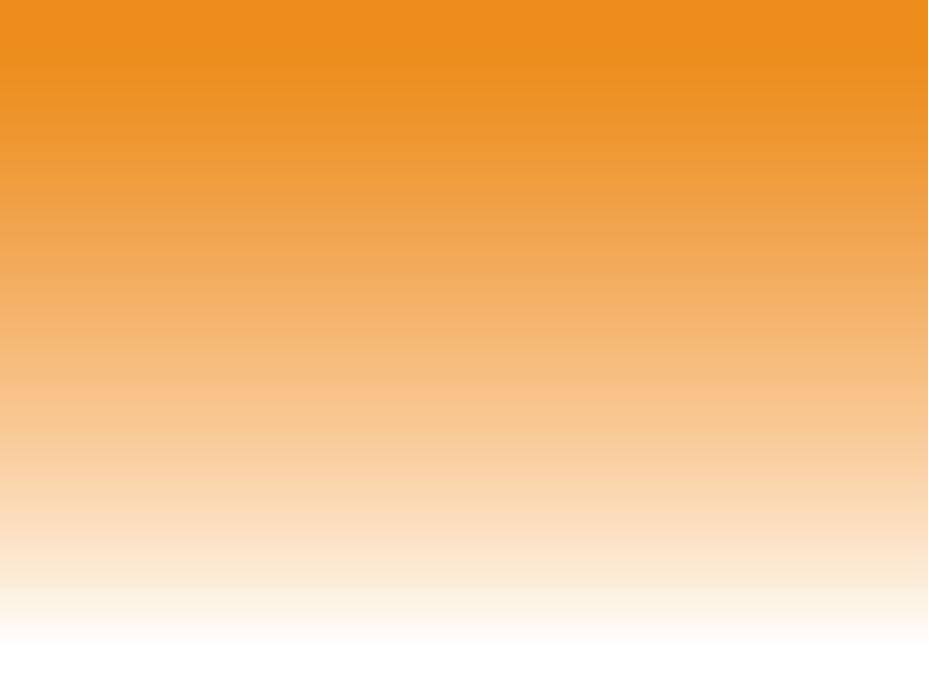 Un état des lieux
Les mécanismes macro-économique pour la Chine
     (exemples: pharma, music)
  Situation actuelle en pratique:
  les marques
  les brevets
  les droits d’auteurs
  le know-how
  « domain names »
  L’effets de l’OMC
  Pression politique des Etats-Unis
  Pression politique de l’Europe?
  les pressions de l’intérieure ./..
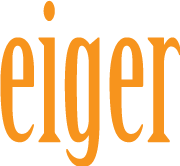 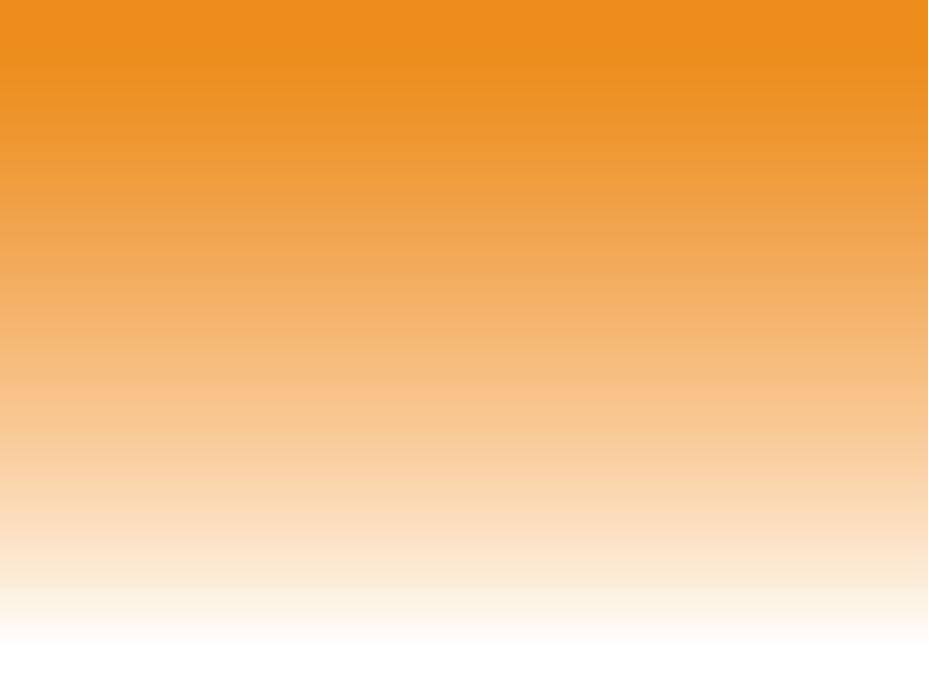 90%!
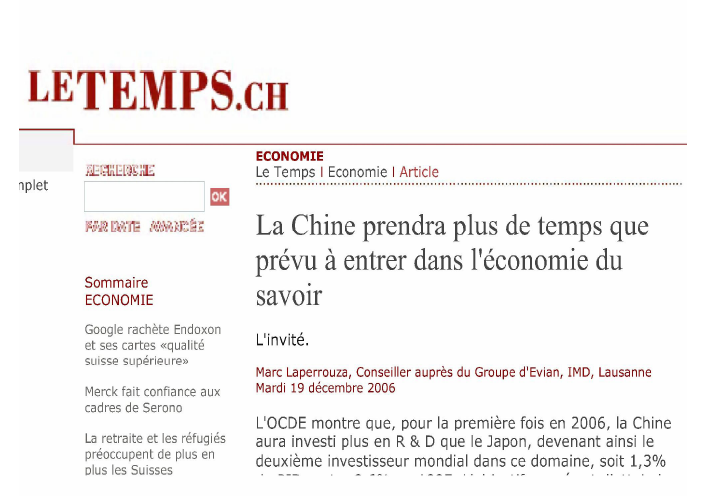 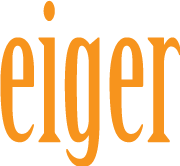 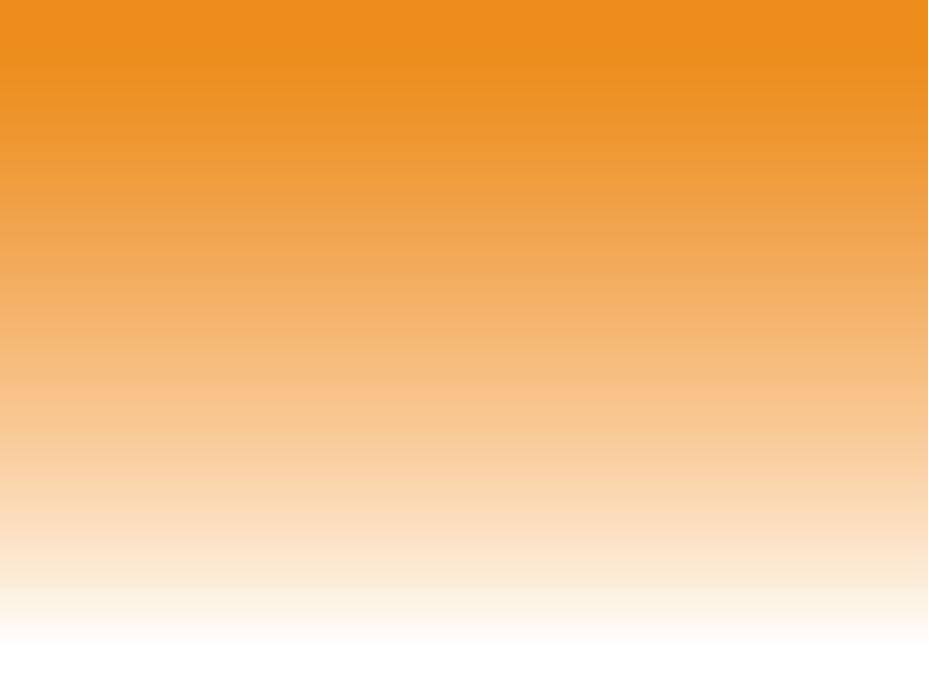 Le pilier de droit administrative
La Chine comme Etat de droit administratif

  Les autorités: central / local, MOFCOM, SAIC, 
     SAFE, les douanes, etc.

  Le nouvelle « loi sur les licences »

  l’art de la guerre (Astérix et Obélix)
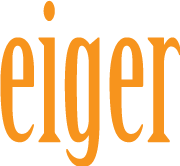 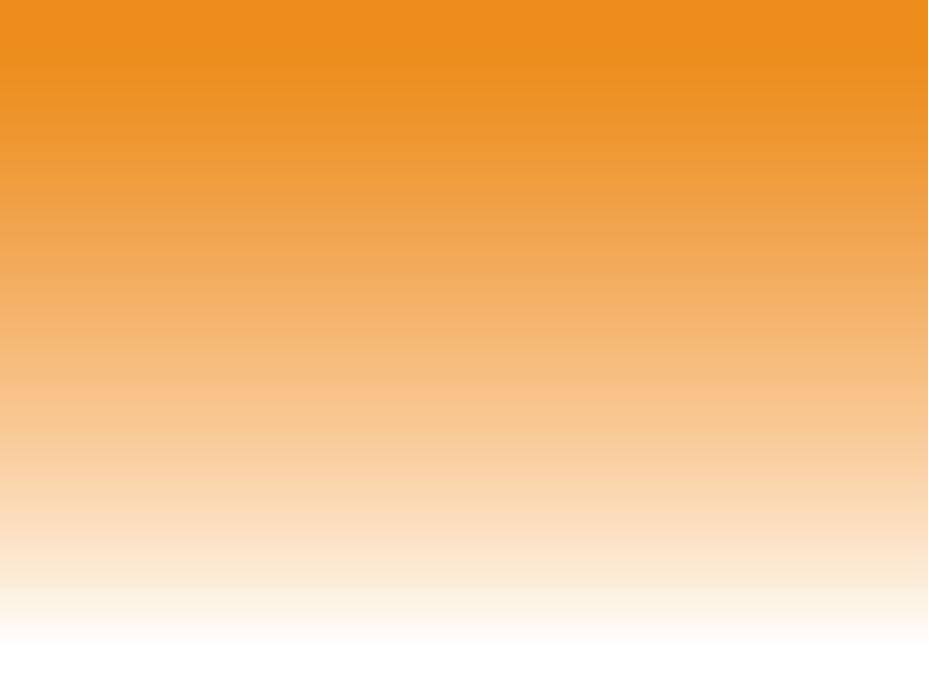 La voie du droit pénal
Provisions pénales (Art. 213 à 219 du Code Pénal
     de la Chine)
  Interprétation par la Cour Suprême du Peuple de
     2004 sur le:
 
         “Handling of Criminal Cases Infringing
          Intellectual Property Rights”

  Baisse des seuils applicables, clarifications
  Coopération avec la police, rôle des détectives
     privés (« investigators »)
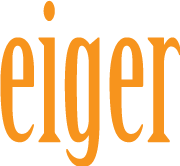 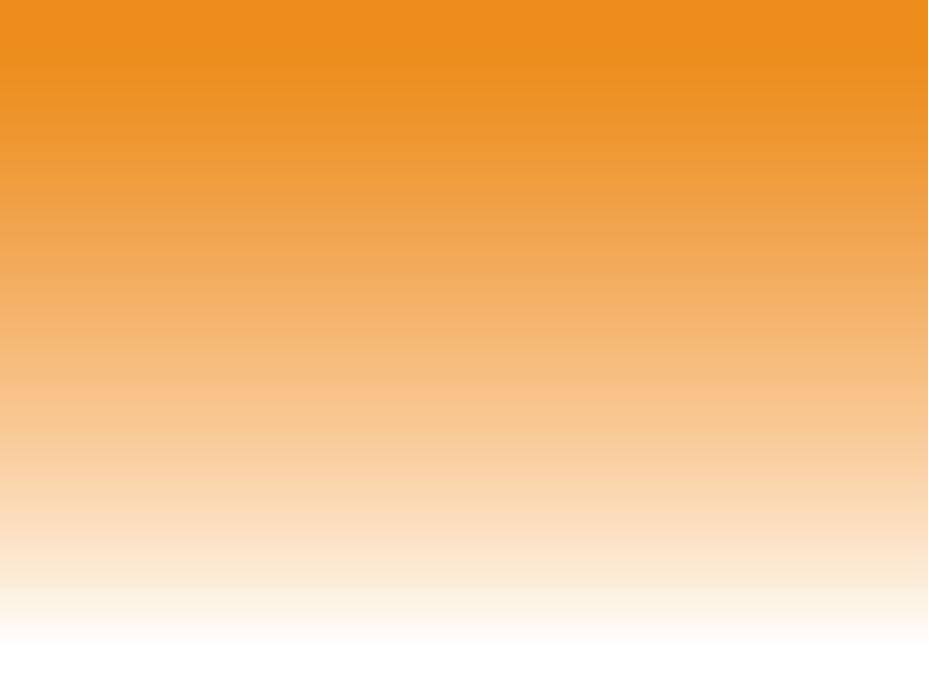 Le pilier de droit administrative
Bases légales: lois, ordonnances, et autres

  Les éléments essentiels:

  les montants des dommages
  les mesures provisoires
  « discovery »
  détectives privés (« investigators »)
  exécution forcée
  niveau juridique des juges

  encore une fois: l’OMC et la pression des Etats-Unis
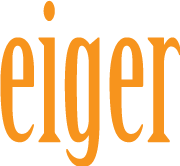 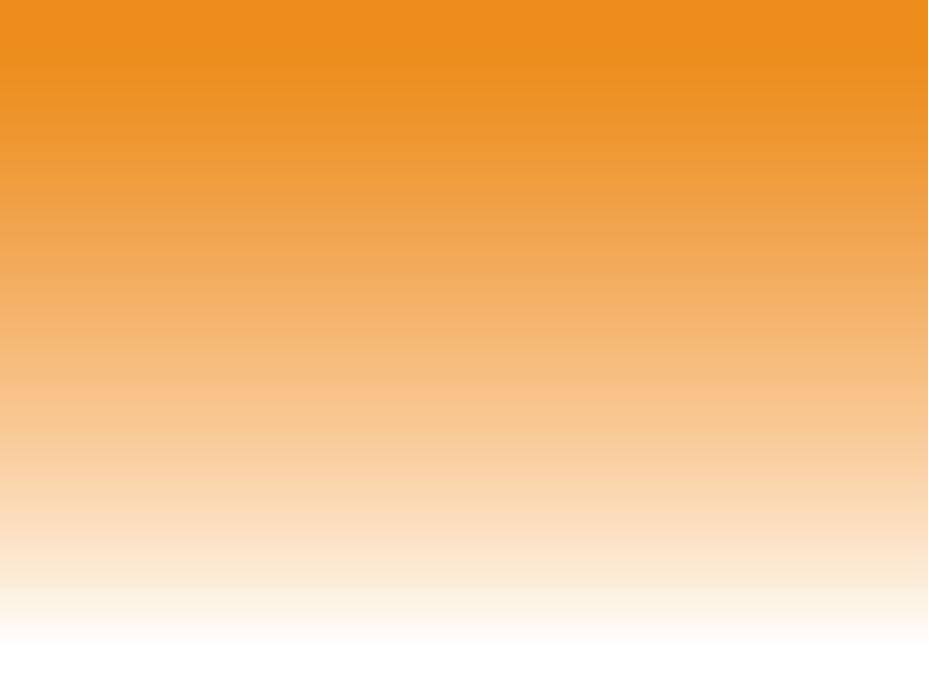 les scénarios typiques
cas typiques:

  livraison des machines vers la China
  licence des droits vers la Chine
  fabrication en Chine (p.e. OEM)

  cas spécial: joint-venture
  cas spécial: know-how
  aspect « personnel »
  l’internet comme plateforme
  PME vs. grandes entreprises
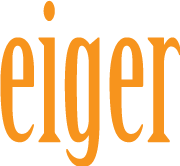 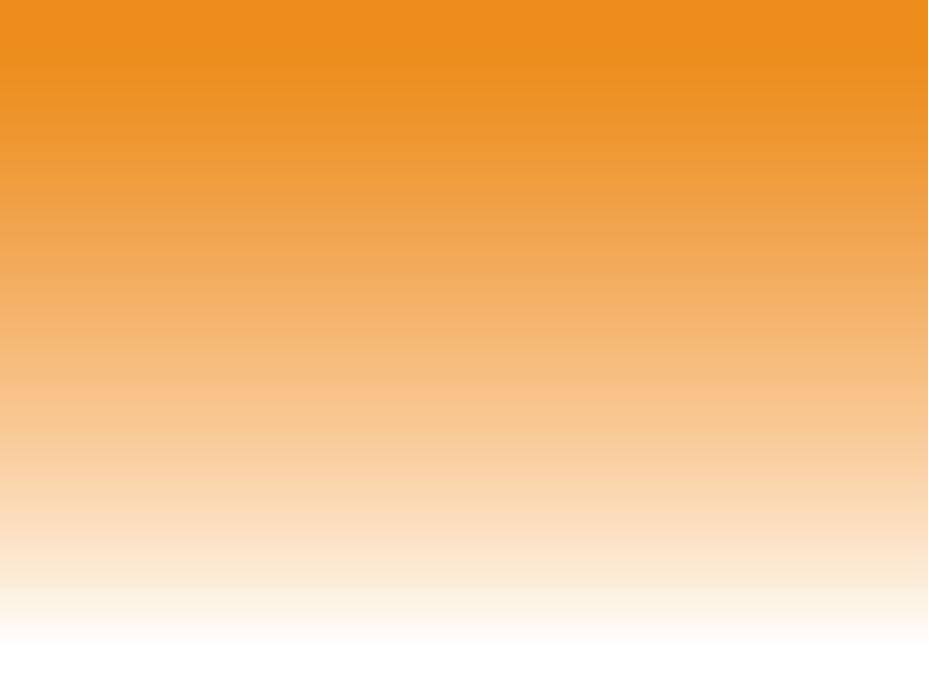 la contre-attaque
Le principe: « three-prong strategy »

  commercial
  légale / documentaire
  judiciaire / actions légales

  a) commercial: que faire où comment quand?  
         (le phénomène« i-pod » et les taïwanais)
  b) documentaire: documents, procédures internes
  c) actions judiciaire: investissement dans le future
  Action concertée: HK & Taiwan,finances, détectives
     privées, patience
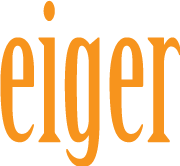 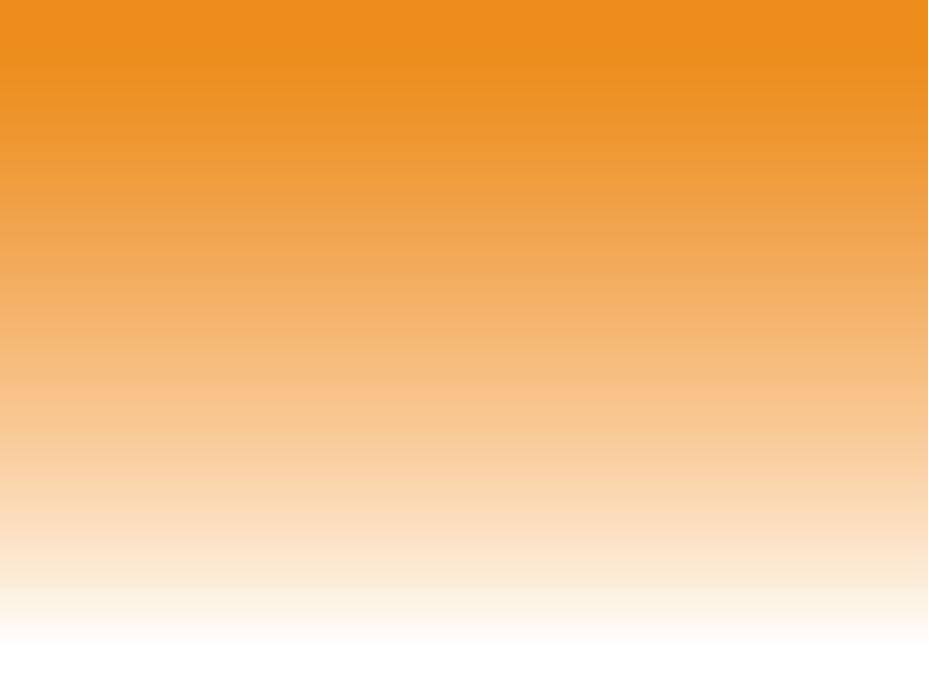 les derniers développements
moteur principal: les chinois
  quid des centres « R&D », et Novartis?
  efforts superficielles pour les contrefaçons des
     produits de luxe
  produits pharmaceutique et alimentaire
  sophistication augmentée des « étrangers »
  actions légales des entreprises chinoises
  l’internet comme plateforme
  quid de l’OMC et des Etats-Unis?
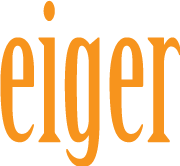 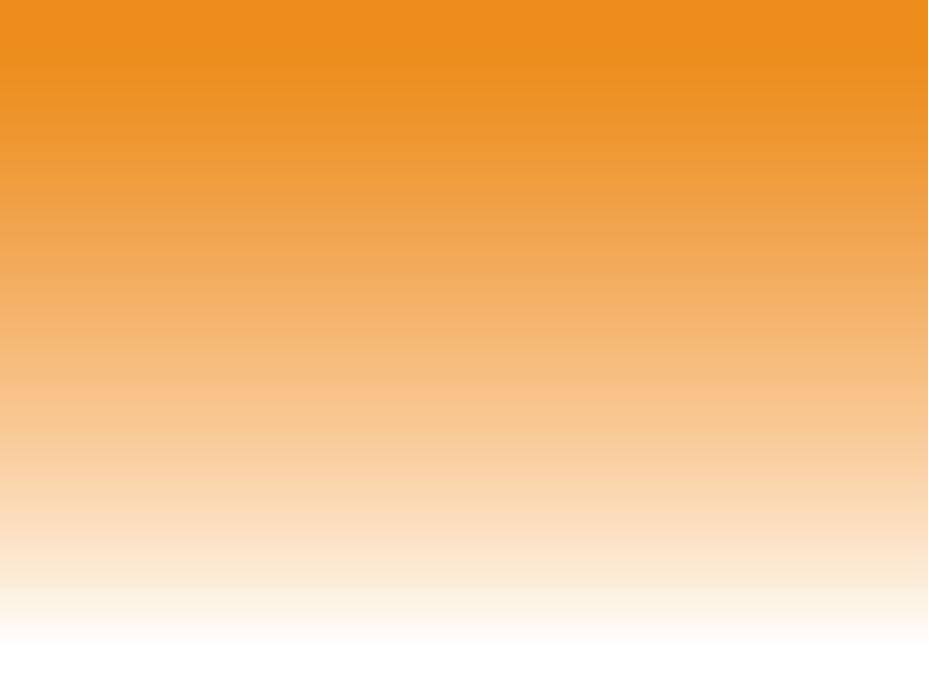 Merci pour votre attention!




Pour plus d’informations, nous vous prions de visiter notre site web: 

www.eigerlaw.com
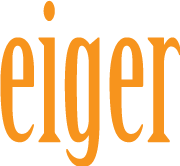 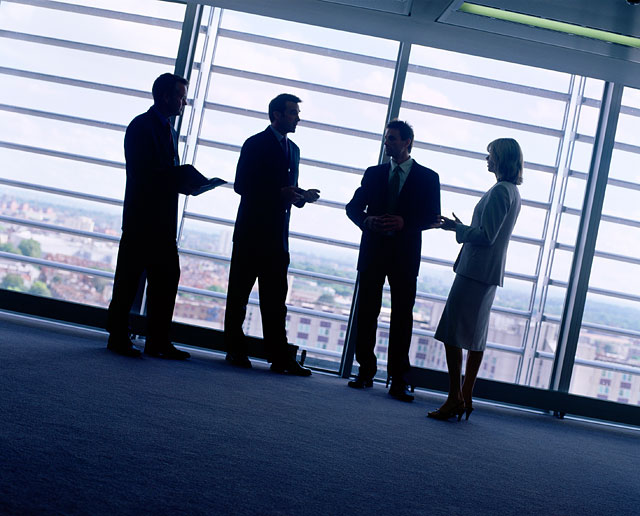 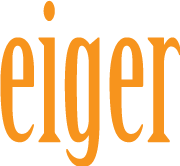